What If Digital Ad Fraud Was a Human?
Scan or click to access more ad fraud insights
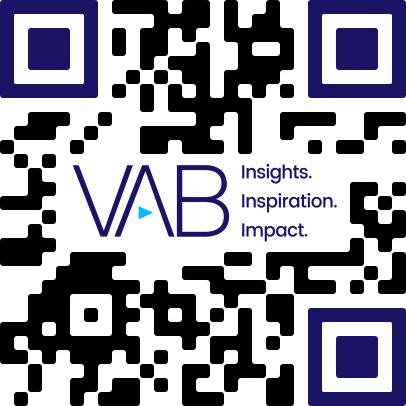 If global digital ad fraud was a human, it would be the ninth richest person in the world
Net Worth of the Wealthiest People in the World vs. Global Cost of Digital Ad Fraud
in billions
Rank #2	Rank #3	Rank #4	Rank #5	Rank #6	Rank #7	Rank #8	Rank #9
Rank #1
Rank #10
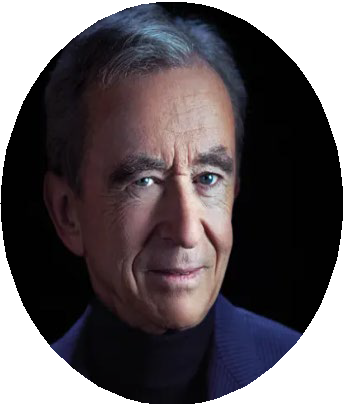 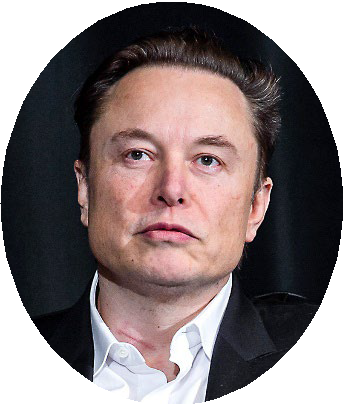 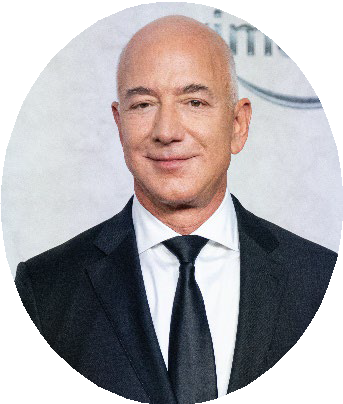 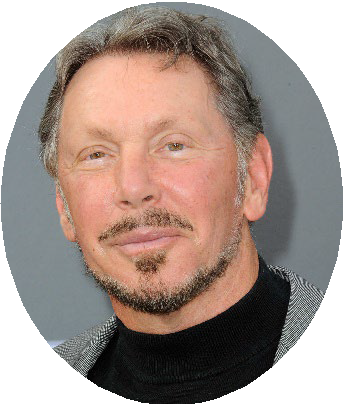 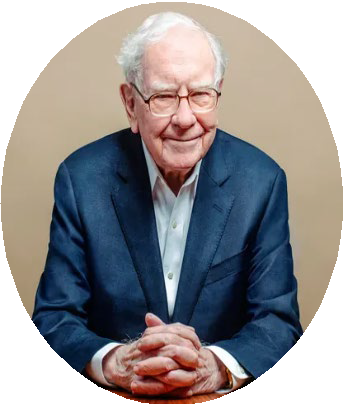 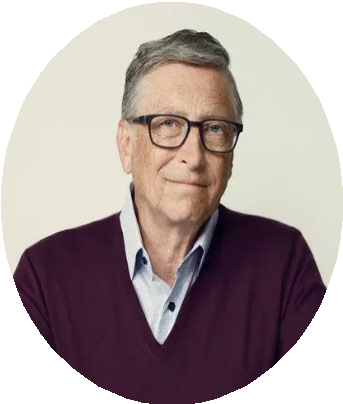 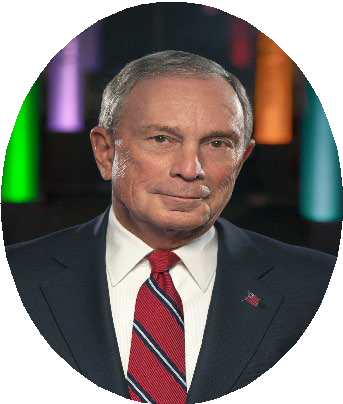 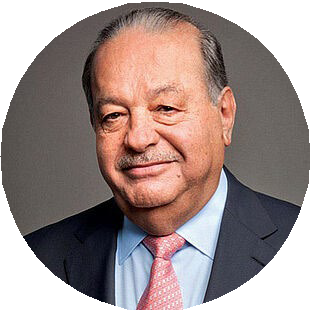 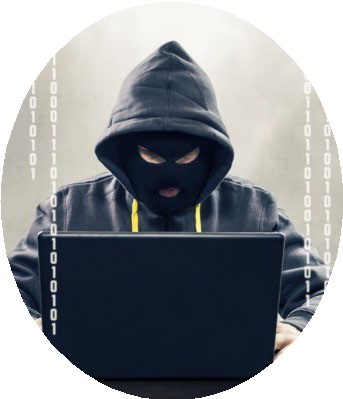 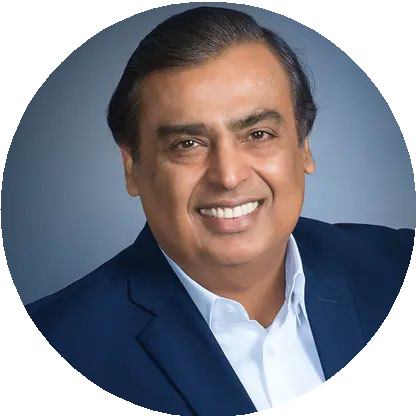 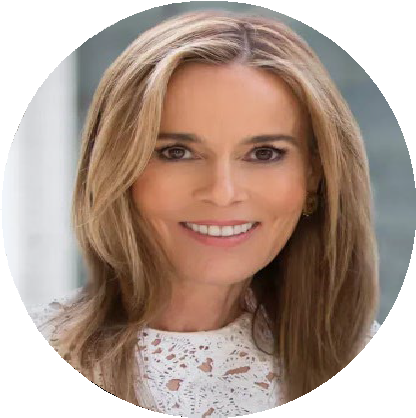 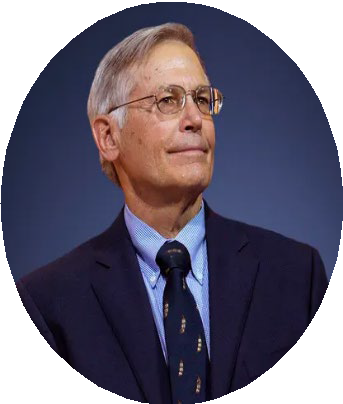 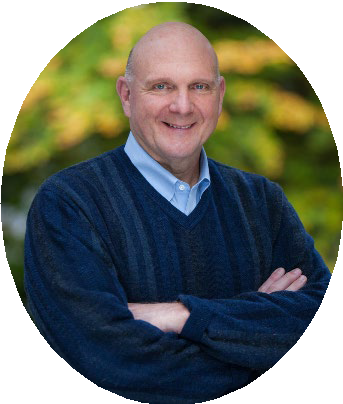 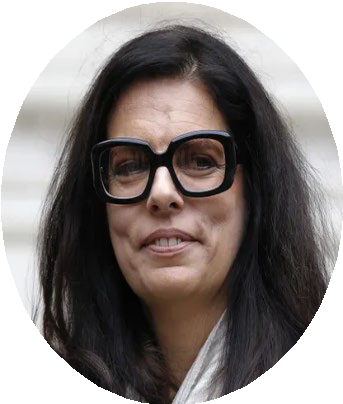 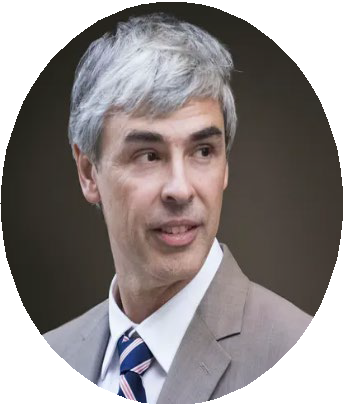 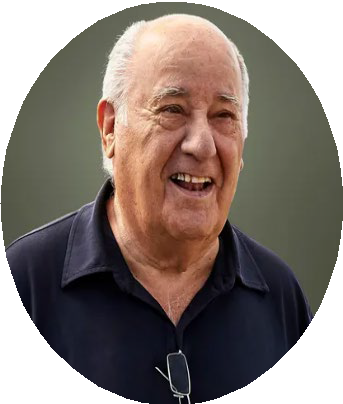 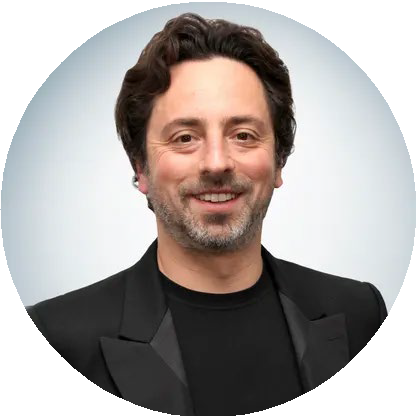 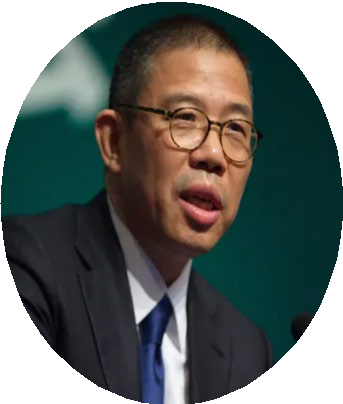 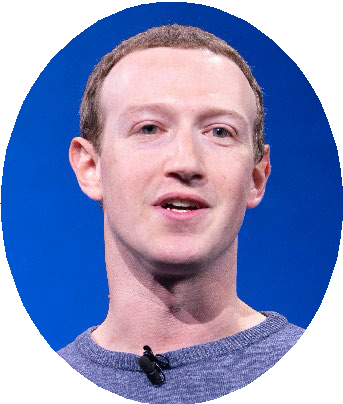 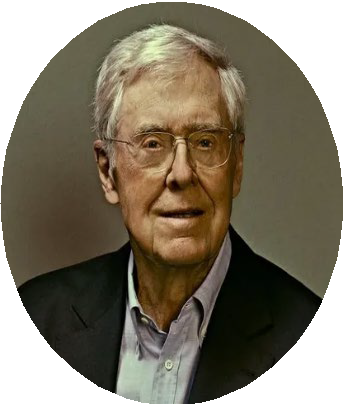 Françoise Bettencourt Meyers & family
$81B
Steve Ballmer
$81B
Source: Forbes, The 25 Richest People In The World 2023, 4/4/2023. *Juniper Research, Quantifying the Cost of Ad Fraud: 2023-2028, 9/26/2023. *Includes Elon Musk (X/Twitter), Jeff Bezos (Amazon), Bill Gates & Steve Ballmer (Microsoft), Larry Page & Sergey Brin (Alphabet/Google), Mark Zuckerberg (Meta/Facebook)
Click here to download the full report, ‘Hidden Costs’ to learn more

This information is exclusively provided to VAB members and qualified marketers.